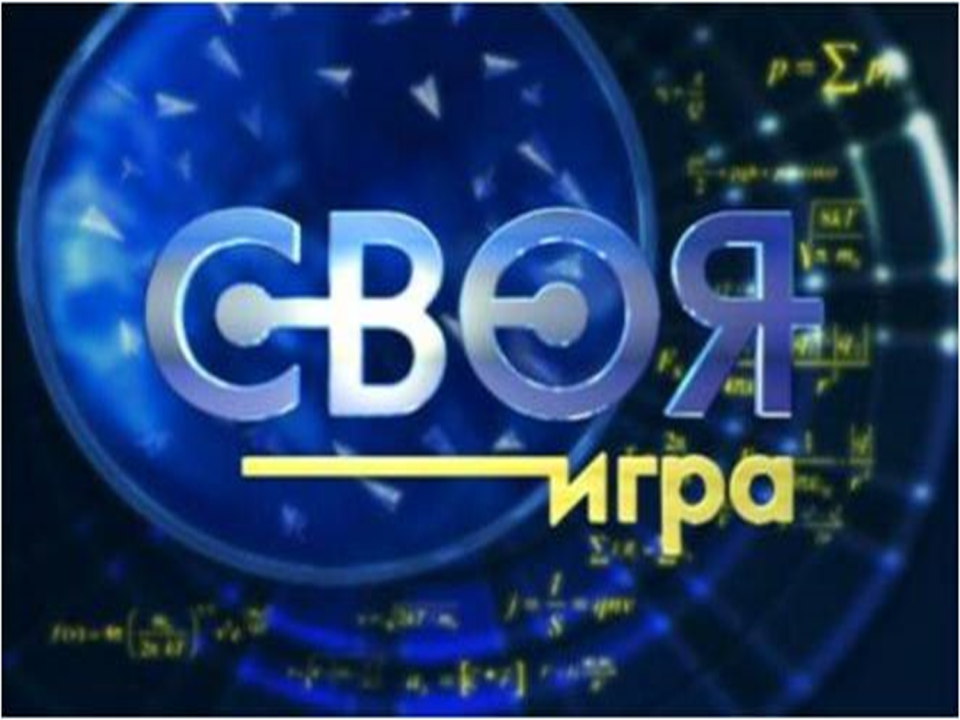 Баженова Ксения Аркадьевна, 
педагог дополнительного образования
Следующий раунд
10 баллов. 


«Ах, ничего я не вижу, и бедное ухо оглохло,Всех-то цветов мне осталось лишь сурик да хриплая ОХРА.»
(Осип Мандельштам)

Что за цвет – охра?
Ответ
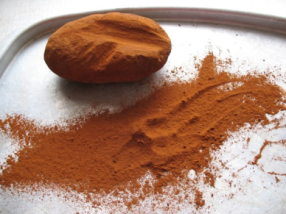 Цвет охры — от светло-жёлтого до коричнево-жёлтого и тёмно-жёлтого.
20 баллов. 

«В багрец и в золото одетые леса» (А.С.Пушкин).
А что такое багрец?
Ответ
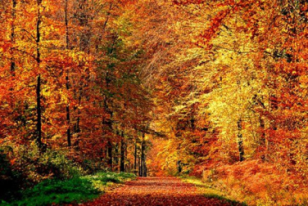 Багрец - красная краска темного оттенка (багровая).
30 баллов.  «Аукцион» 

«…Утри-ка слёзы, Митрофан!Мой полинявший, КУМАЧОВЫЙВстряхнулся ветром – сарафан!»
(Вадим Шарыгин)

Какого цвета сарафан?
Ответ
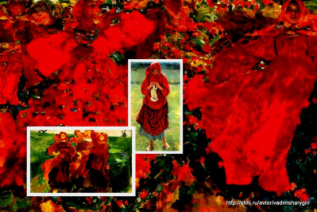 Красный
Цветовое значение слова КРАСНЫЙ развилось в русском языке, примерно с  конца XIV века; до этого оттенки красного цвета обозначались прилагательными "червонный", "алый", "кумачовый".
40 баллов. 


«Если смотреть на бутылочку, содержащую в себе МАДЖЕНТУ, издалека, то кажется, что цвет почти черный. Но если поднести краситель к свету – положение вещей меняется. В этой непроглядной темноте появляется невероятно красивый и глубокий оттенок.»
(Юлия Погребинская)

Что за цвет МАДЖЕНТА?
Ответ
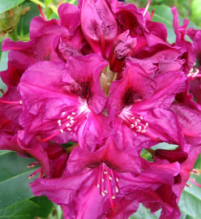 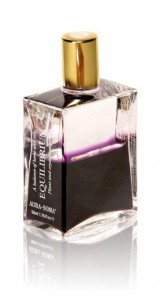 Цвет фуксии 
или пурпурный
Маджента (фуксин) — один из первых анилиновых красителей, был создан после битвы (англ.) под  Маджента (англ.) (1859) в северной Италии, отсюда  его название.
50 баллов. 


 «Если совесть цвета МАРЕНГО,
  Значит, камень на сердце тяжкий…»
(Николай Иванов)

МАРЕНГО – ЭТО…?
Ответ
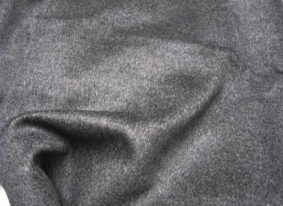 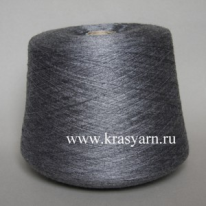 Маренго - один из оттенков серого (чёрный с серым отливом) или синего цвета. Иногда обозначает также «цвет тёмной морской волны».
10 баллов. 


Какой цвет получается при смешении 
синего и красного?
Ответ
фиолетовый
20 баллов. 



Как получить Бежевый цвет?
Ответ
Белый+Коричневый+Желтый
30 баллов. 


Как получить лимонный цвет?
Ответ
Желтый+Зеленый+Белый
40 баллов. 



Какой цвет можем получить при смешении: 
Красный + Синий + Зелёный?
Ответ
Черный
50 баллов. 



При смешении каких цветов получается коричневый?
Ответ
Красный + Зеленый
10 баллов. 

Этот цвет оказывает на человека действие возбуждающее и стимулирующее, активного, навязчивого, принудительного характера. При кратковременном воздействии этого цвета у человека повышается работоспособность, но чересчур длительное воздействие насыщенного цвета быстро утомляет, приводит к снижению работоспособности.
Ответ
Красный
20 баллов. 

Этот цвет пользуется популярностью у жизнерадостных и подвижных людей, стремящихся к изменениям в жизни, путешествиям. Он бодрит, вызывает ощущение тепла и света, способствует созданию хорошего настроения.
Ответ
Желтый
30 баллов. 

Этот цвет считается самым благоприятным цветом для человека с точки зрения психологического восприятия, на многих людей он оказывает освежающее и успокаивающее воздействие. Он успокаивает и располагает к общению, способствует отдыху, положительно влияет на повышенное кровяное давление, повышает восприимчивость и, по мнению психологов, способствует релаксации и медитации.
Ответ
Зеленый
40 баллов. «Кот в мешке»


Это холодный, спокойный, пассивный цвет, под его влиянием снижается работоспособность, возникает склонность к созерцательности и размышлению. Однако у некоторых людей избыток этого цвета вызывает подавленность, депрессивные ощущения.
Ответ
Синий
50 баллов. 
Этот цвет считается цветом творчества. Считается, что его предпочитают люди, склонные к живописи, а также натуры, нуждающиеся в любви и восхищении. Яркий его оттенок влияет на подсознание и настраивает на раздумья, а в больших количествах — способствует меланхолии, расслабляет психику, вызывая утомление. Его воздействие приводит к ослаблению и замедлению жизненных процессов, понижению активности, к появлению ощущения угнетенности с оттенком некоторого беспокойства. Даже кратковременное действие этого цвета снижает работоспособность.
Ответ
Фиолетовый
10 баллов


У тетрадного листочка,И у сахара кусочка,И у соли, и у мелаЦвет какой бывает? -…
Ответ
Белый
20 баллов  


Волк, ворона, воробьишка,Слон и маленькая мышка —Все они зимой и летомОдинаковые цветом!
Ответ
Серый
30 баллов.  


Одуванчику привет!И привет купальнице!Ваш веселый, яркий цветВсем нам очень нравится!
Ответ
Желтый
40 баллов.  


Он из всех неяркий самый,Только веришь или нет —Можно видеть этот цветИ с закрытыми глазами!
Ответ
Черный
50 баллов. 


Я бы красить василекДаже черным цветом мог.Но, не бойтесь, не покрашу.Цвет его намного краше!
Ответ
Синий
10 баллов.
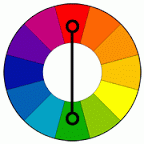 Ответ
Дополнительные - эти цвета друг напротив друга на цветовом круге. Контрастное, самое яркое сочетание
20 баллов. «Аукцион»
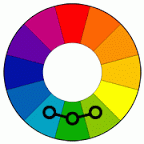 Ответ
Аналогичные - Эти цвета расположены рядом друг с другом на цветовом круге. Они хорошо сочетаются и создают спокойный и комфортный дизайн
30 баллов.
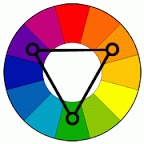 Ответ
Классическая триада - используются цвета, которые равномерно распределены по всему цветовому кругу.
40 баллов.
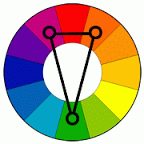 Ответ
Контрастная триада - хоть и контрастная, но для новичков считается оптимальной, ее сложно испортить.
50 баллов.
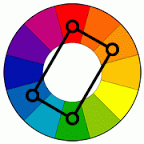 Ответ
Гармония четырех цветов - такой вариант лучше будет работать, если главным, доминирующим будет лишь один из цветов.